Семинар-совещание«Организация планового повышения квалификации работников образовательных организаций Полысаевского городского округа»
Н. А. Еременко,
 старший методист 
МБОУ «ИМЦ» 



2015 год
Перспективный план-график повышения квалификации руководящих и педагогических работников_____________________
Формы планового повышения квалификации
Очная
Очно-заочная
ТФО 
(традиционная форма обучения)
ДОТ
 (с использованием дистанционных образовательных технологий )
НС
 (по накопительной системе в течение года )
Кредитно-модульная система повышения квалификации работников образования
Механизм финансирования
Сайт дистанционного обучения
http://do.kuz-edu.ru/
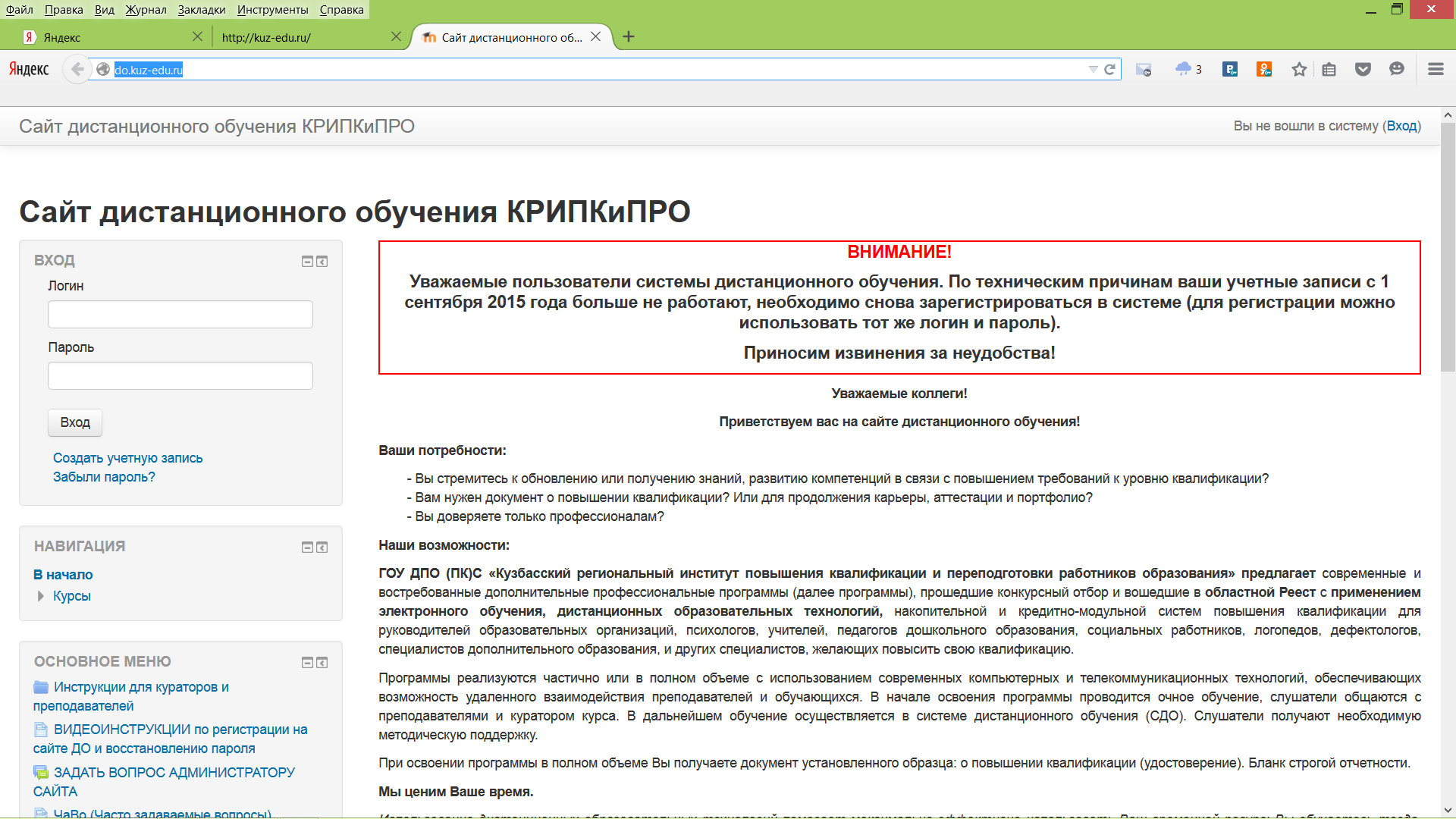 Спасибо 
за 
внимание